関西大学システム理工学部
富田昌志、　岩崎正昂、　大谷嶺詩、　伊藤　誠
背景
（1）炭素12におけるクラスター現象
7.65MeV
理論では約50%の増大
⇒半径の直接測定は困難
M. Kamimura, Nucl Phys. A 351(1981)
（2）散乱におけるクラスター半径の研究
非弾性散乱の微分断面積の回折パターンから核半径を決めるアプローチがある
K. Iida et al., Mod. Phys. Lett. A27  (2012)
A. N. Danilov et al., Phys. Rev. C 80 (2009)
非弾性散乱の場合回折パターンと核半径の関係はまだ明確ではない
目的
散乱計算から散乱の半径を導出する
（1）散乱の一般理論
部分波分解
（2）部分断面積と散乱半径
同じ形を仮定
⇒部分波展開する散乱問題ではいつでも適応可能である
分析内容
今回の計算内容
入口チャンネル
出口チャンネル
2チャンネルのチャンネル結合計算を行い、
微分断面積、非対称、部分断面積を計算する
チャンネル結合方程式
２チャンネル問題
Coupling Potential
現象論的な複素Potential
スピン軌道力Potential
中心力Potential
Coupling Potentialの説明
Folding  Potential + 現象論的な複素Potential
現象論的な複素 Potential 
対角ポテンシャルにWoods-saxon型＋
Woods-saxonの微分型のポテンシャルを
入れて実験値と合わせる
中心力Potential
スピン軌道力Potential
G. Bertsch et al., Nucl.Phys. A 284(1977).
M. Kamimura, Nucl. Phys. A351 (1981).
微分断面積の計算結果
＊：実験値　赤線：計算値
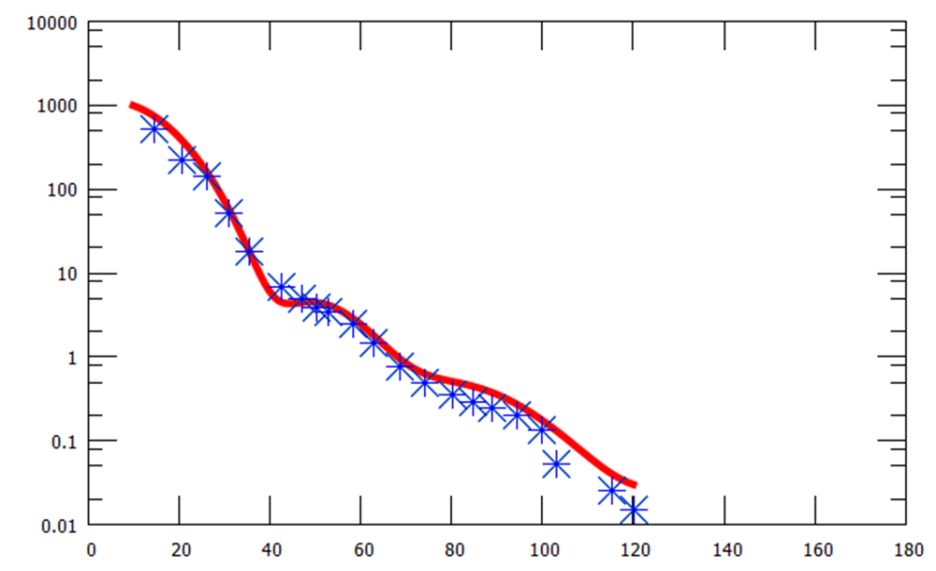 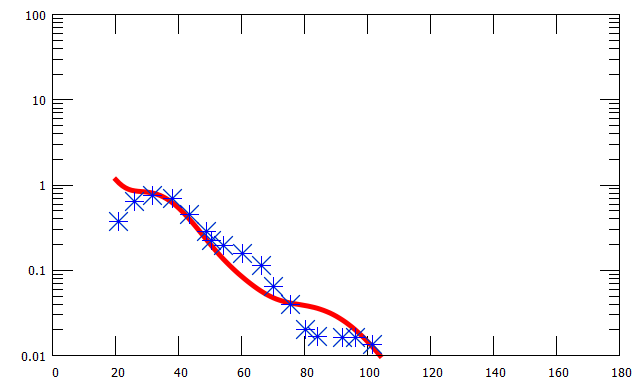 103
101
101
100
10-1
10-1
0          40        80         120      160
0         40         80       120       160
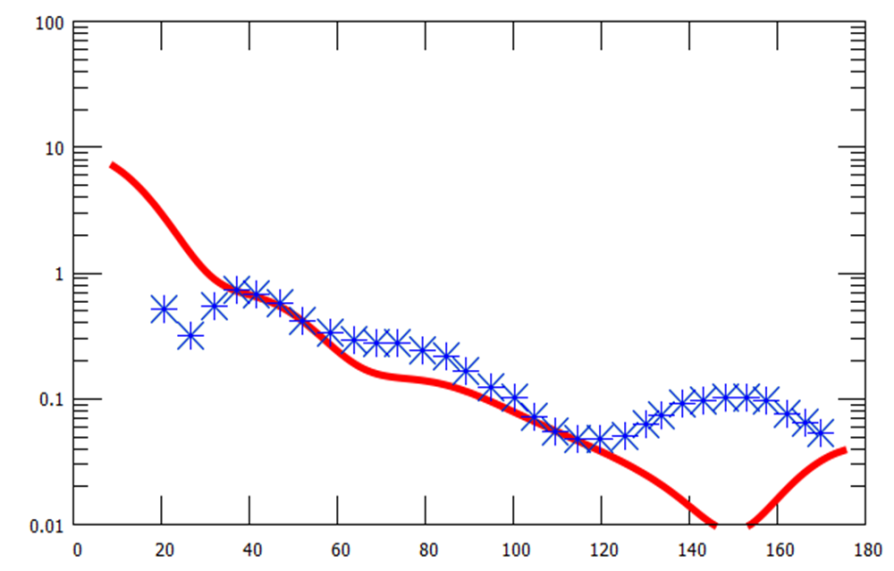 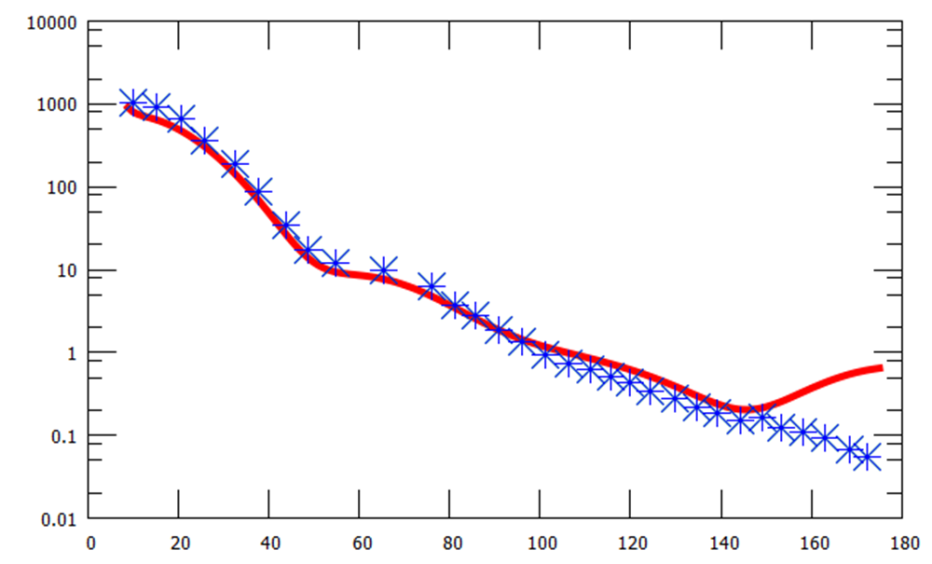 103
101
100
101
10-1
10-1
0          40        80        120      160
0          40        80         120      160
＊：実験値　赤線：計算値
1.2
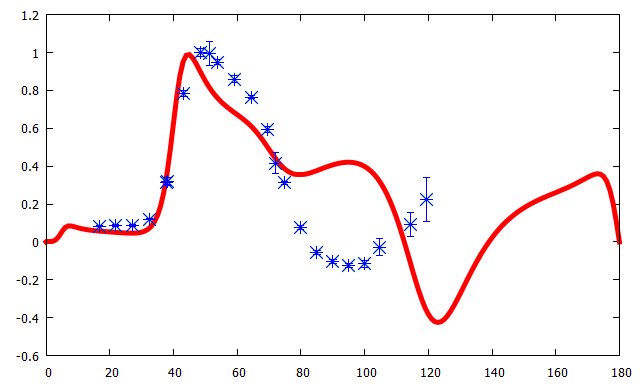 0.8
0.4
0
1.2
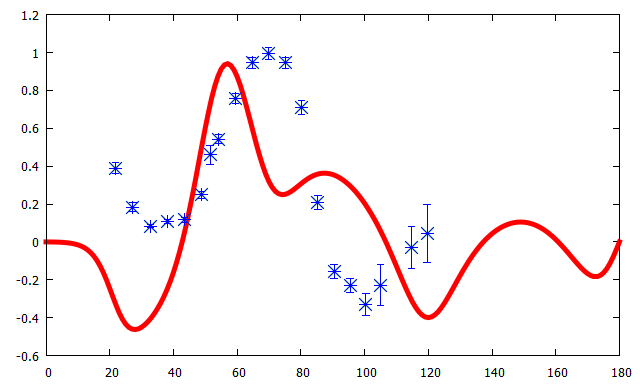 -0.4
0.8
0             40            80          120          160
0.4
0
-0.4
0             40            80          120          160
部分断面積の計算結果
120
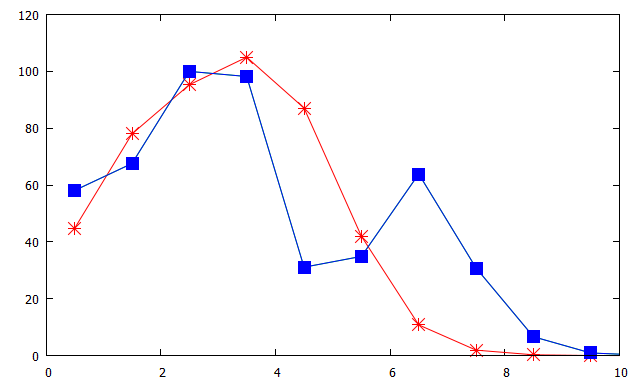 80
40
0
0            2            4            6             8           10
⇒3αチャンネルの方がより広い空間領域で散乱が起こっている
散乱半径の計算結果
⇒3αチャンネルのほうが散乱半径が大きい
ここまででわかったこと
単極振動
単極振動励起を仮定し、散乱半径の計算を行う
単極振動の取扱い
遷移密度にBohr-Mottelson模型を仮定
(35MeV)
0.3
3α模型
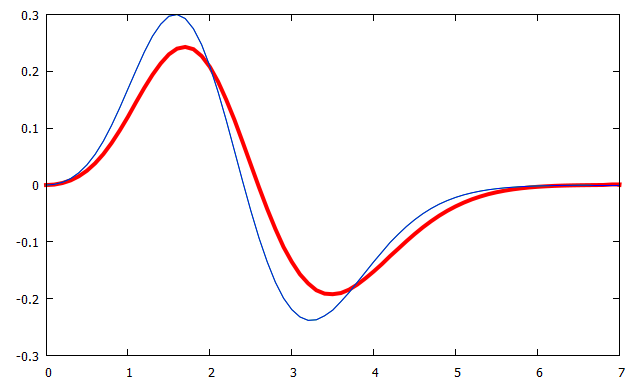 0.2
0.1
0
(7.65MeV)
単極振動模型
-0.1
-0.2
単極振動状態
3α状態
-0.3
0     1      2     3      4     5      6      7
⇒遷移密度の分布は似ているが、励起エネルギーは大きく異なる
単極振動励起と３α励起の比較
（入射エネルギー65MeV）
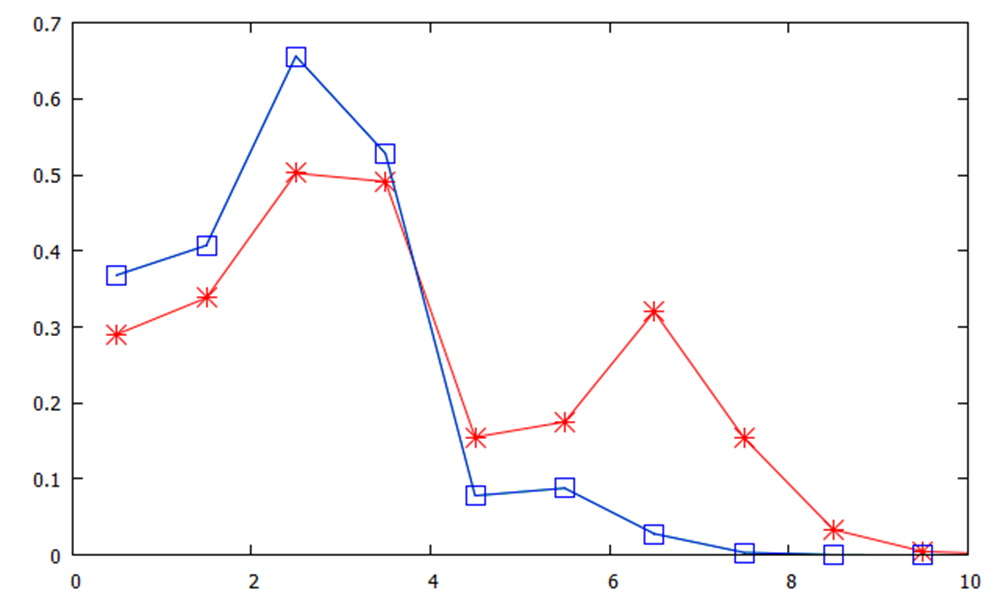 0.7
0.6
0.5
0.4
0.3
0.2
0.1
0
0               2                4               6                8               10
3αチャンネルの方が広がっている
⇒3α励起は単極振動励起に比べて散乱領域が大きい
散乱半径の比較
（入射エネルギー65MeV）
単極振動に比べ、3αチャンネルの方が散乱半径は広がっている
⇒散乱半径は終状態の構造を反映する可能性がある
散乱半径の入射エネルギー依存性
3αの密度半径
散乱半径は入射エネルギーにあまり依存しない
基底状態の密度半径
4
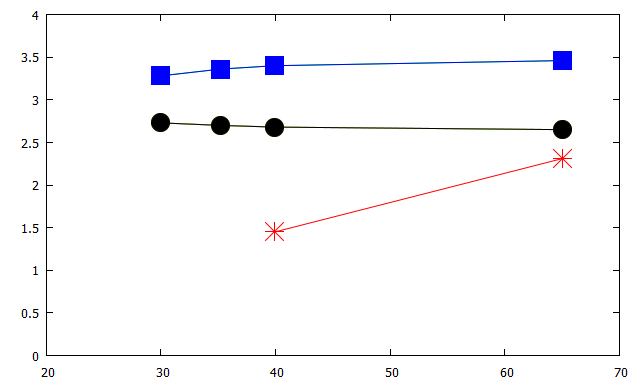 3.5
3
2.5
2
1.5
1
0.5
0
20               30               40               50               60             70
まとめ
結果
散乱半径は反応領域のサイズを特徴づける量である

基底チャンネルに比べて3αチャンネルの散乱半径は増大していた
　　  また、散乱半径は密度半径とよく対応していた

単極振動励起と3α励起を比較したところ、散乱半径は
        3α励起の方が広がっていた

散乱半径は入射エネルギーにあまり依存しない
今後の課題
炭素12の
エネルギー準位
3α